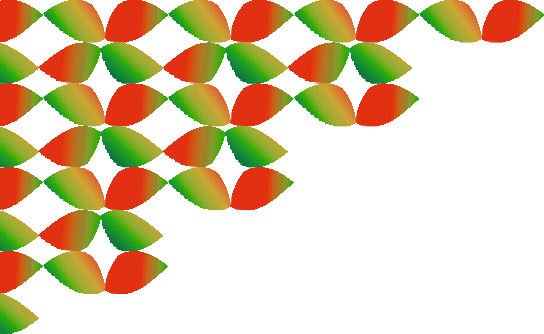 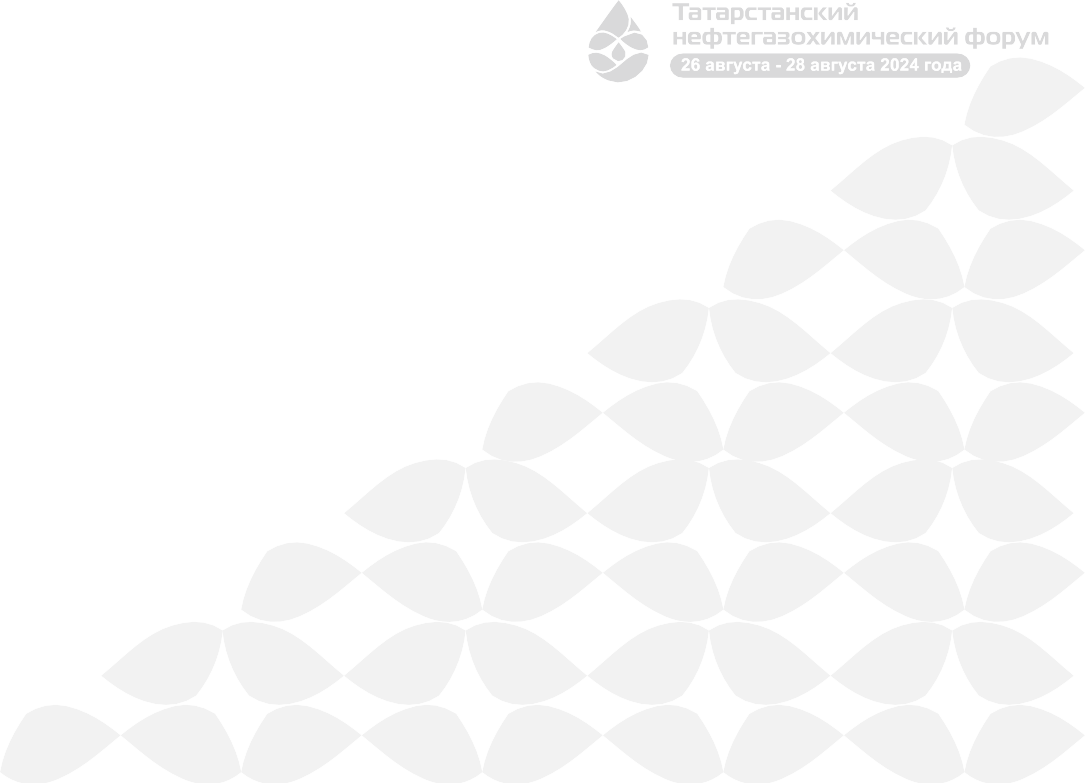 Использование  отечественного спутникового (ГНСС) оборудования и специализированного программного обеспечения при решении задач по построению  региональных геодезических сетей специального назначения.
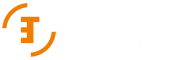 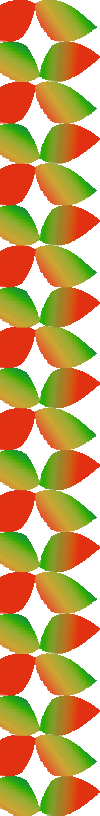 НОРМАТИВНАЯ БАЗА
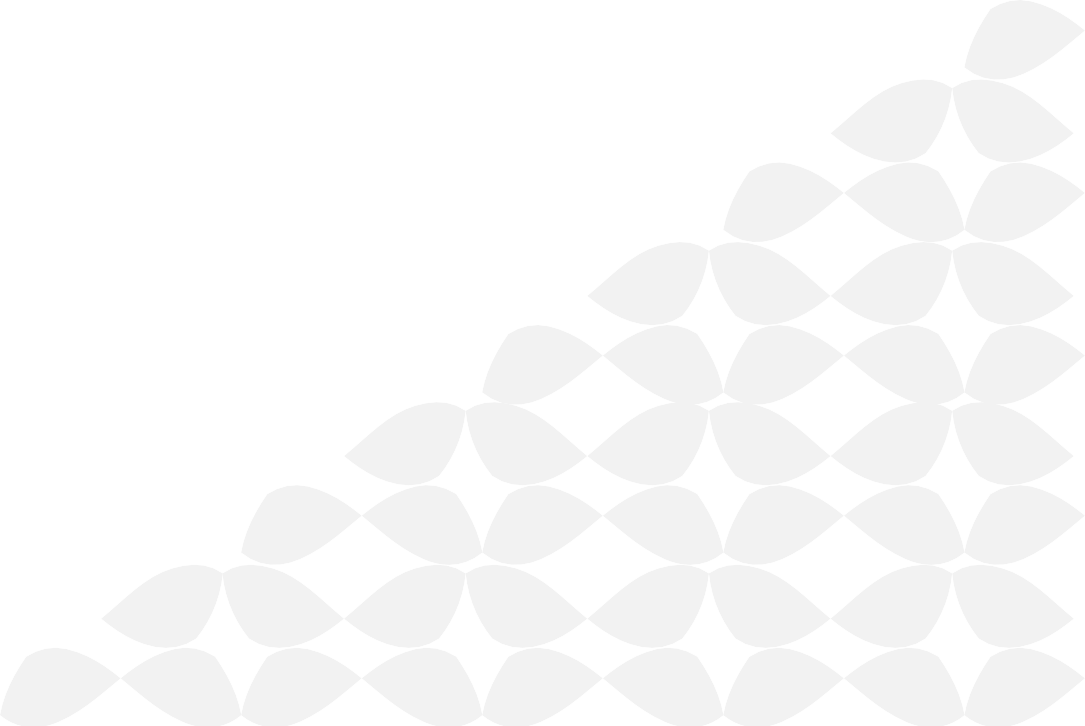 ФЕДЕРАЛЬНЫЙ ЗАКОН О ГЕОДЕЗИИ, КАРТОГРАФИИ И ПРОСТРАНСТВЕННЫХ ДАННЫХ
431 ФЗ от 30.12.2015 в редакции от 19.10.2023
Статья 9. Геодезические сети специального назначения.
1.  Для обеспечения выполнения геодезических работ при осуществлении градостроительной и кадастровой деятельности, землеустройства, недропользования, иной деятельности, а также повышения точности результатов указанных работ физические и юридические лица, органы государственной власти и органы местного самоуправления вправе организовывать создание геодезических сетей специального назначения, в том числе сетей дифференциальных геодезических станций.
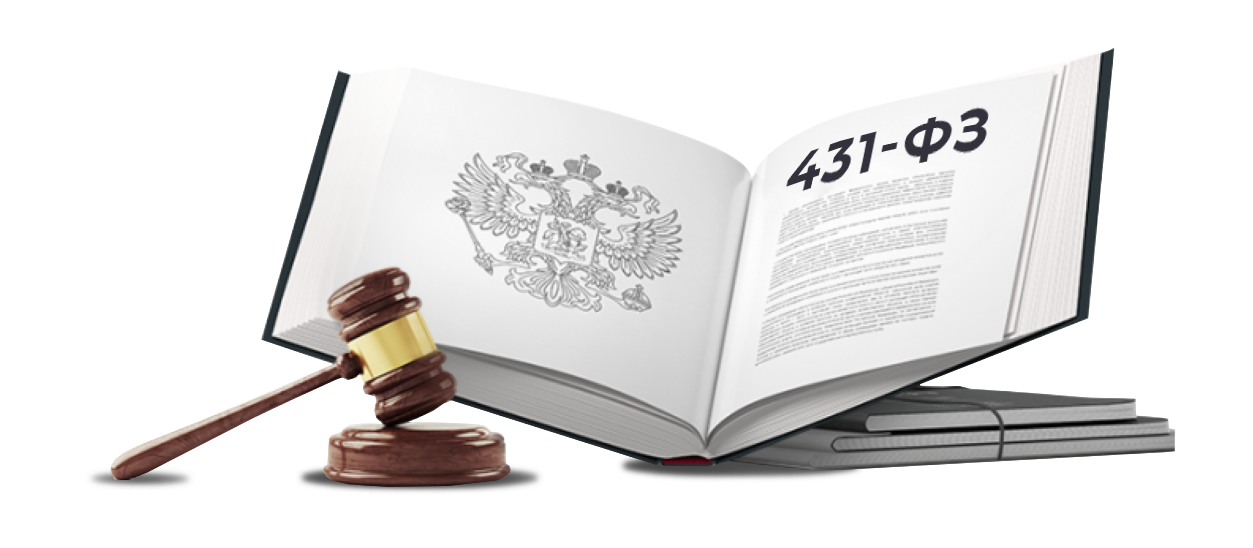 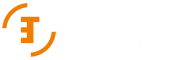 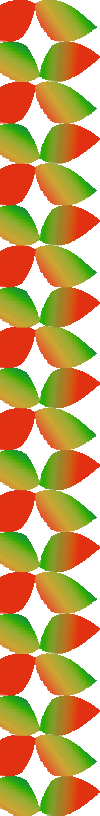 СЕТИ ДИФФЕРЕНЦИАЛЬНЫХ
ГЕОДЕЗИЧЕСКИХ СТАНЦИЙ
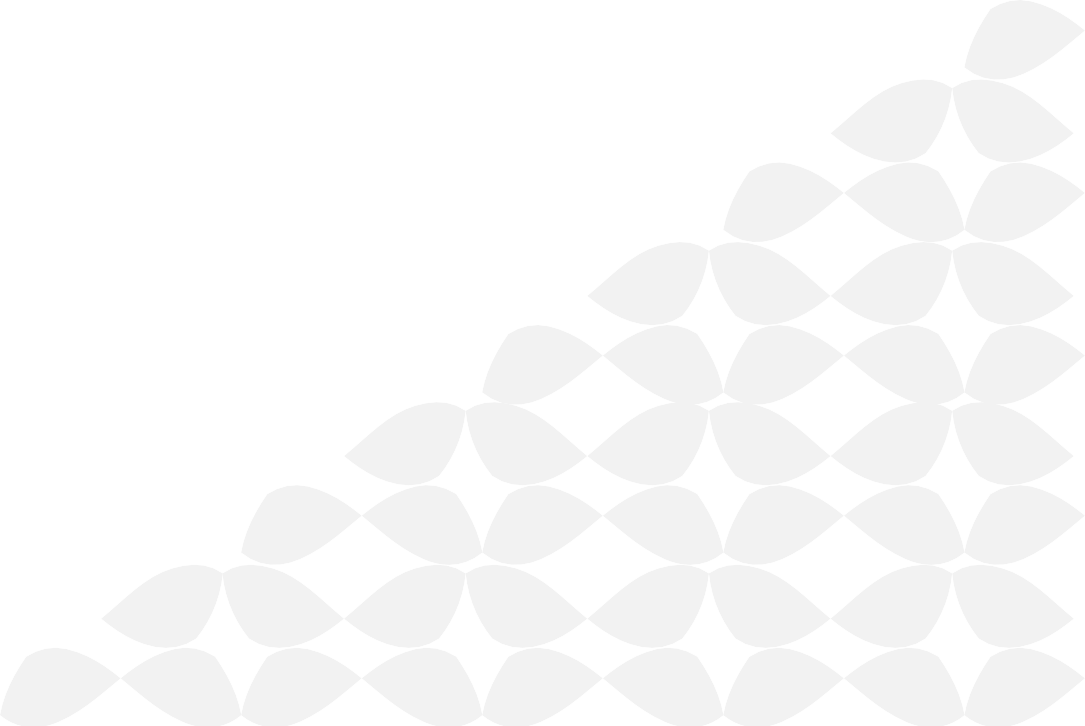 СЕГМЕНТАЦИЯ ВЛАДЕЛЬЦЕВ (ОПЕРАТОРОВ) СЕТЕЙ
> 3 500 базовых (референцных) станций на территории РФ, объединенных в сети различного объема и назначения.
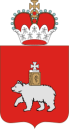 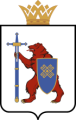 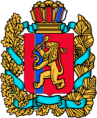 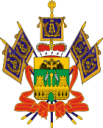 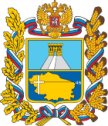 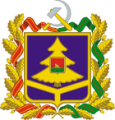 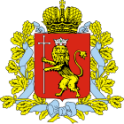 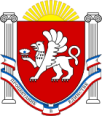 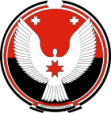 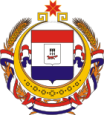 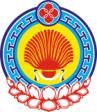 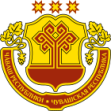 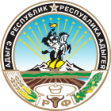 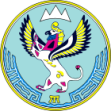 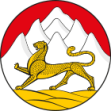 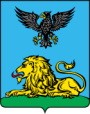 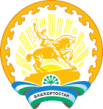 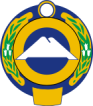 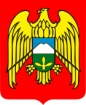 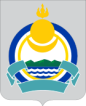 РОИВ и «ПОДВЕДЫ»
и др.
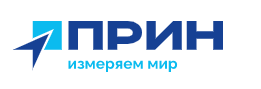 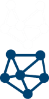 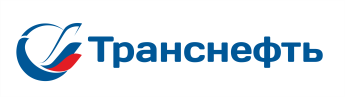 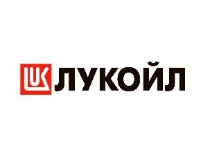 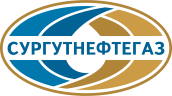 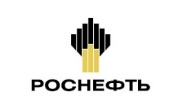 КРУПНЫЕ КОМПАНИИ
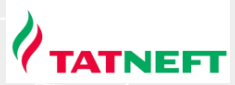 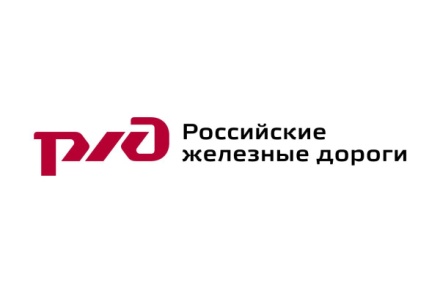 и др.
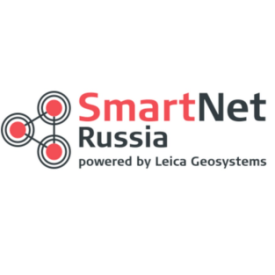 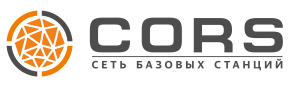 ОПЕРАТОРЫ
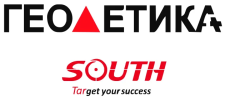 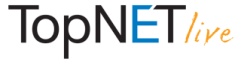 и др.
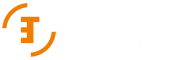 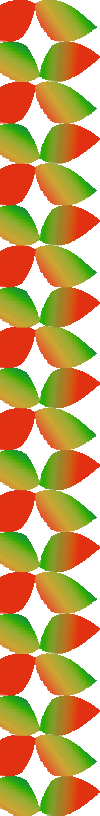 ЛЕГИТИМНОСТЬ ИСПОЛЬЗОВАНИЯ ДАННЫХ ОТ СЕТЕЙ БАЗОВЫХ СТАНЦИЙ
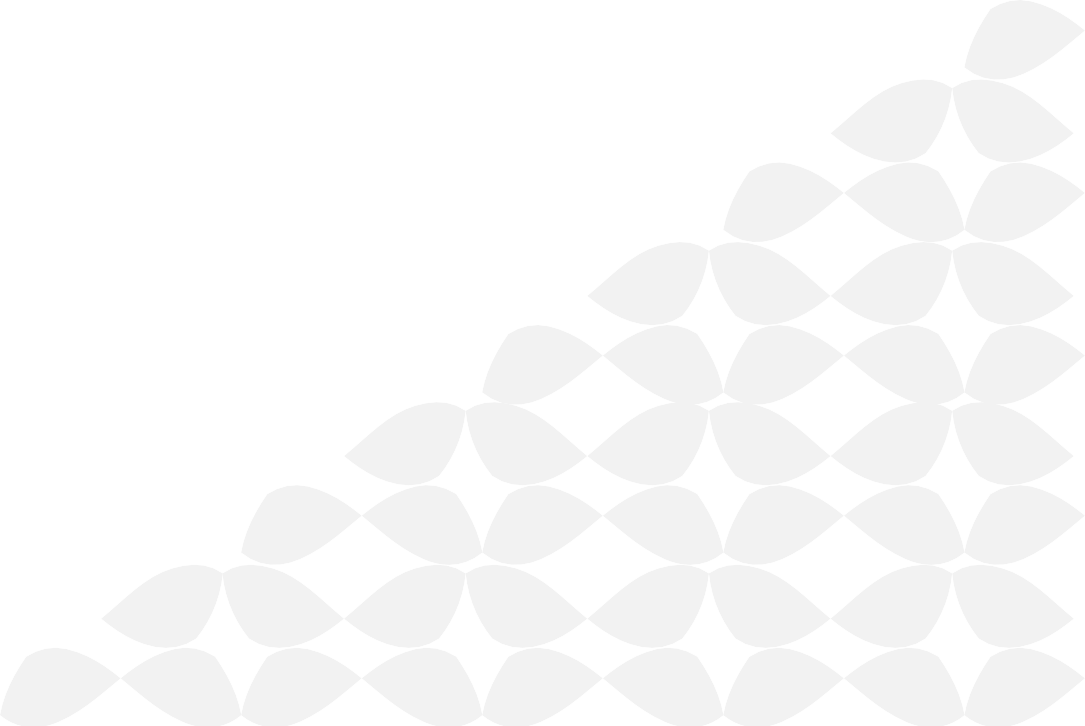 ФЕДЕРАЛЬНЫЙ ЗАКОН О ГЕОДЕЗИИ, КАРТОГРАФИИ И ПРОСТРАНСТВЕННЫХ ДАННЫХ
431 ФЗ от 30.12.2015 в редакции от 19.10.2023
Статья 9. Геодезические сети специального назначения.
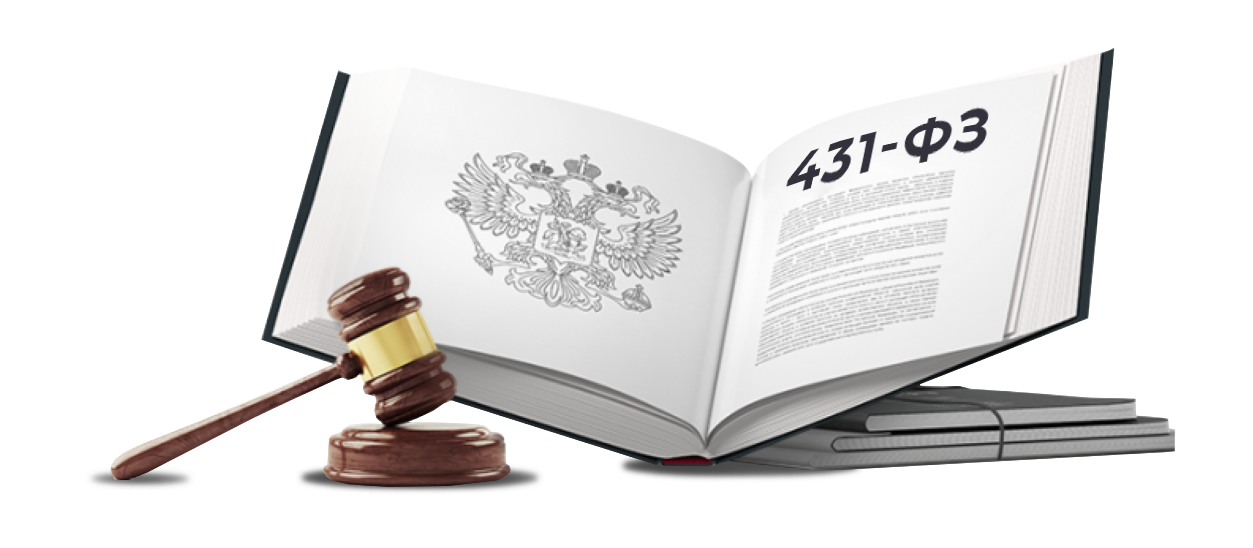 Создание геодезических сетей специального назначения, в том числе сетей дифференциальных геодезических станций, вправе осуществлять физические и юридические лица, имеющие лицензию на осуществление геодезической и картографической деятельности (за исключением создания таких сетей для обеспечения выполнения геодезических работ при осуществлении градостроительной деятельности).
Данные о БС, входящих в состав сети, должны быть переданы в Федеральный фонд пространственных данных. Сеть должна быть включена в ФСГС.
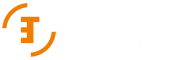 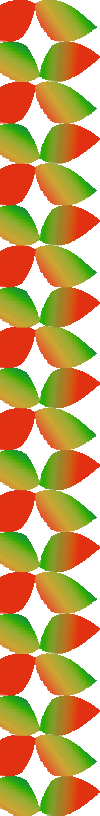 ПРИМЕР АРХИТЕКТУРЫ СЕТИ БАЗОВЫХ СПУТНИКОВЫХ СТАНЦИЙ
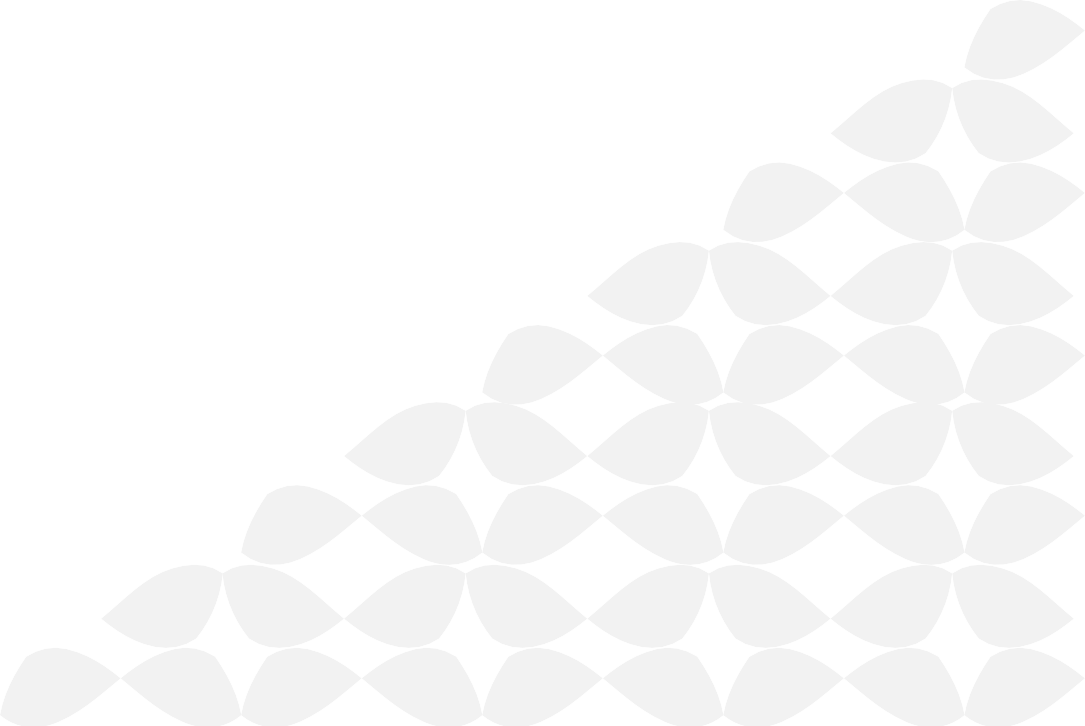 ГЛОНАСС / GPS / BEIDOU / GALILEO
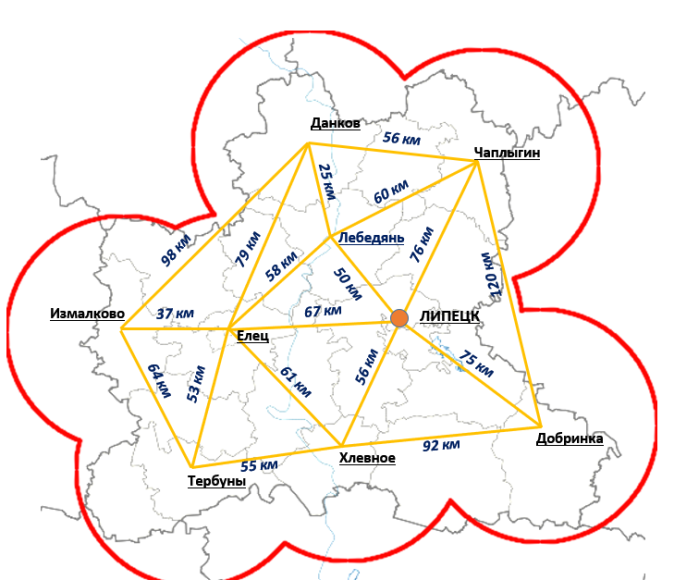 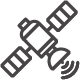 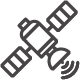 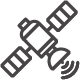 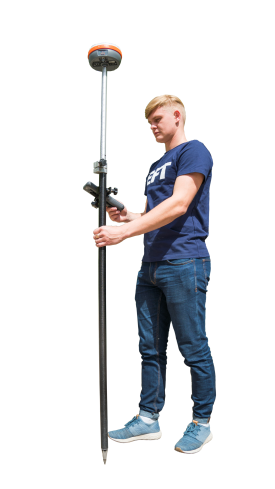 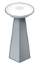 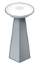 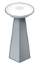 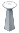 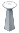 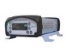 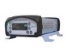 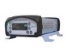 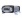 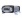 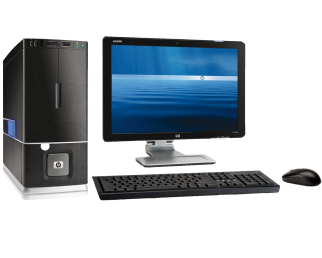 ПРОГРАММНО-АППАРТНЫЙ КОМПЛЕКС
Инфраструктурные ГНСС приемники
(Базовые станции)
Липецкая область, пример
Специализированное ПО для управления
сетями базовых станций
Потребители сервиса
дифференциальной
коррекции
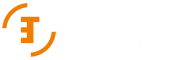 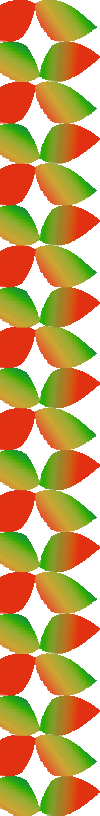 ПРИМЕРЫ ПОЛЬЗОВАТЕЛЕЙ СЕТЙ БАЗОВЫХ СПУТНИКОВЫХ СТАНЦИЙ
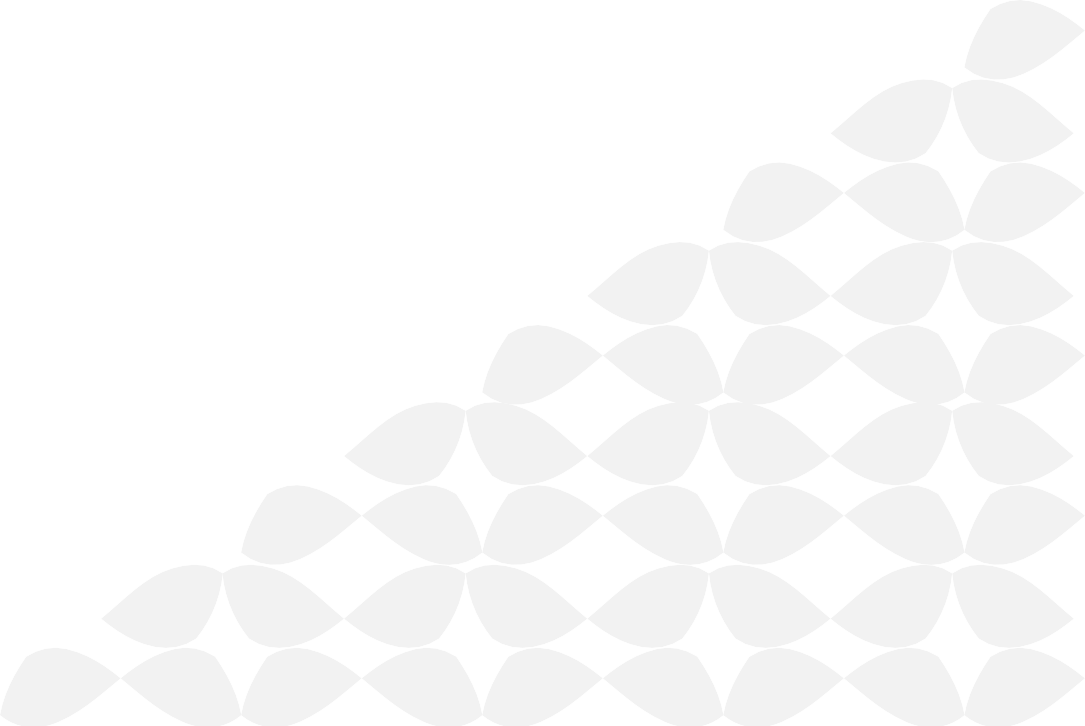 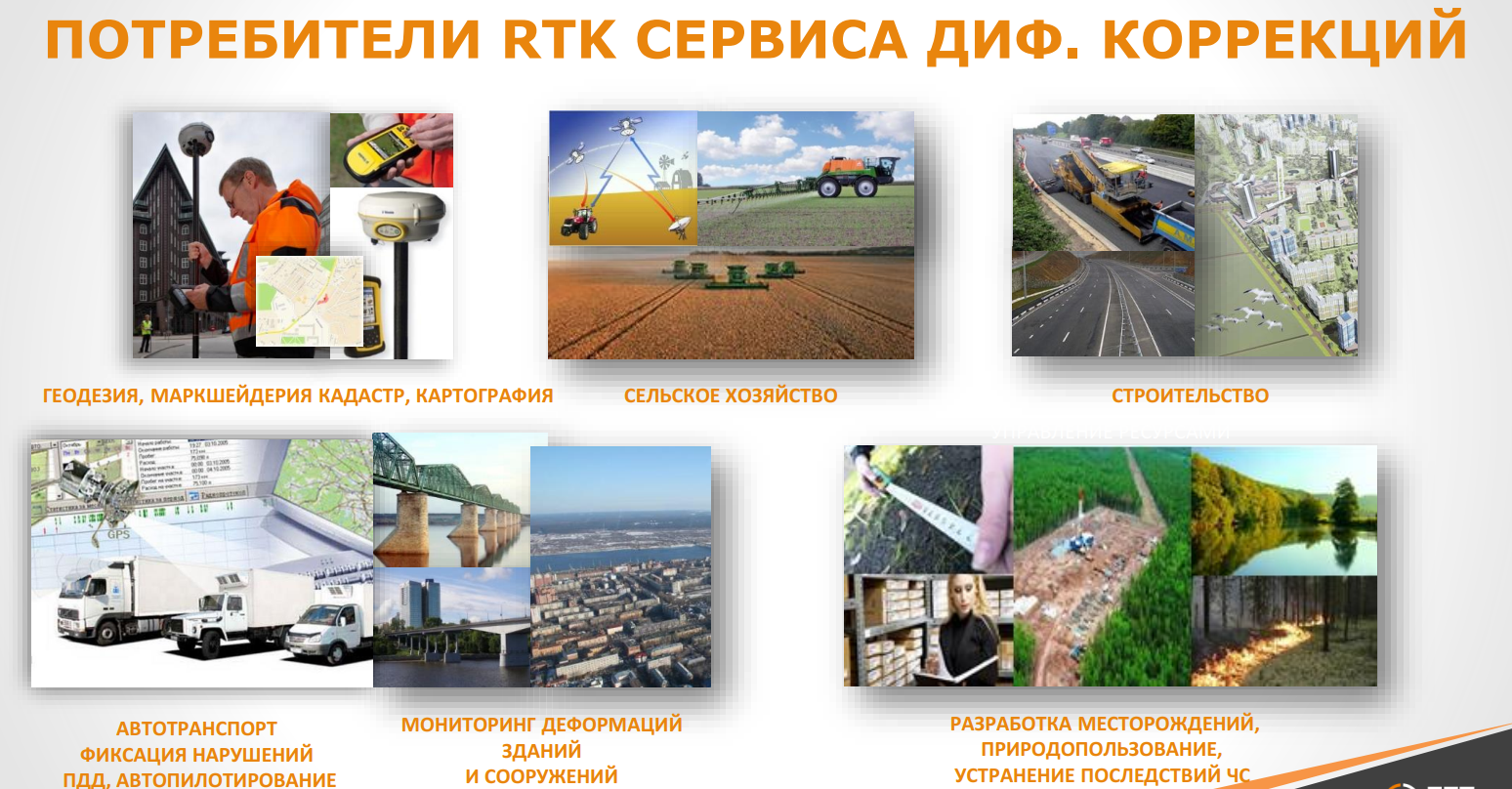 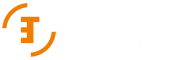 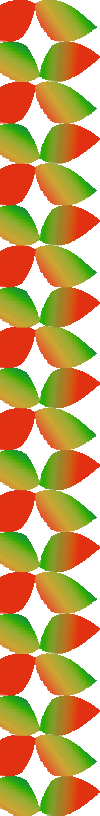 РИСКИ И ОГРАНИЯЕНИЯ.ВЫЗОВЫ ВРЕМЕНИ
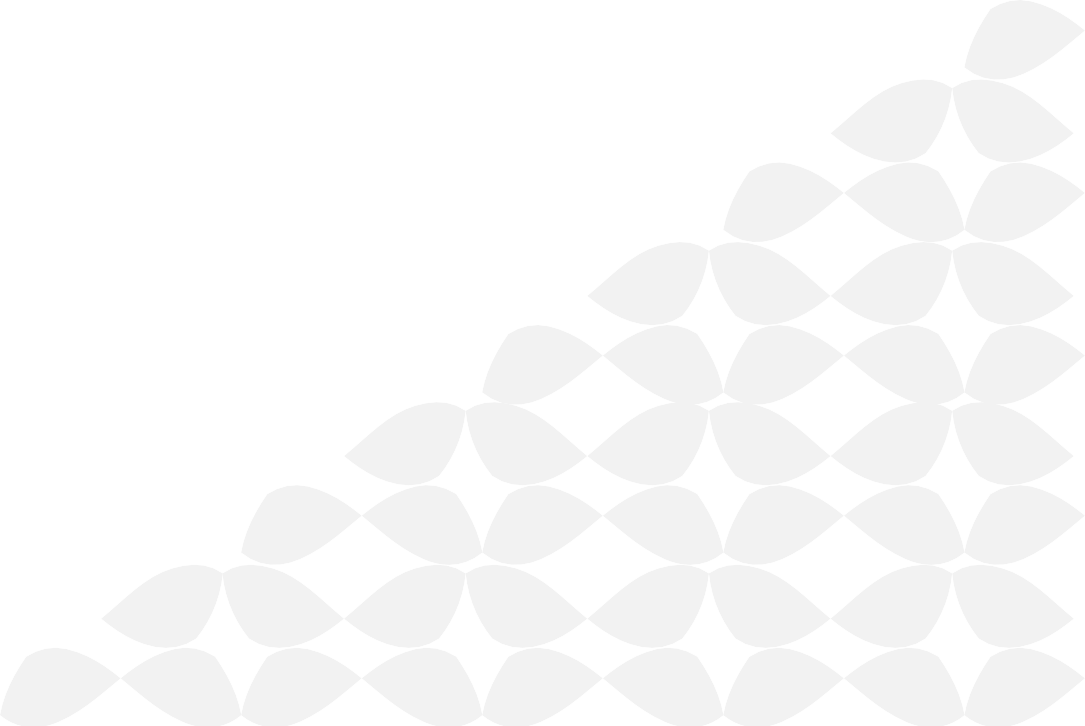 ПОСТАНОВЛЕНИЕот 16 ноября 2015 г. N 1236
ОБ УСТАНОВЛЕНИИ ЗАПРЕТА НА ДОПУСК ПРОГРАММНОГО ОБЕСПЕЧЕНИЯ, ПРОИСХОДЯЩЕГО ИЗ ИНОСТРАННЫХ ГОСУДАРСТВ, ДЛЯ ЦЕЛЕЙ ОСУЩЕСТВЛЕНИЯ ЗАКУПОК ДЛЯ ОБЕСПЕЧЕНИЯ ГОСУДАРСТВЕННЫХ И МУНИЦИПАЛЬНЫХ НУЖД
в ред. Постановлений Правительства РФ от 23.03.2017 N 325, … , от 28.12.2022 N 2461, от 30.11.2023 N 2044)
ГЕОФЕНСИНГ
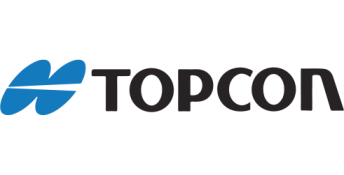 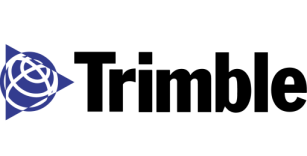 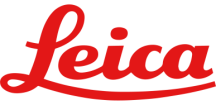 РЕМОНТОПРИГОДНОСТЬ
ОБОРУДОВАНИЯ
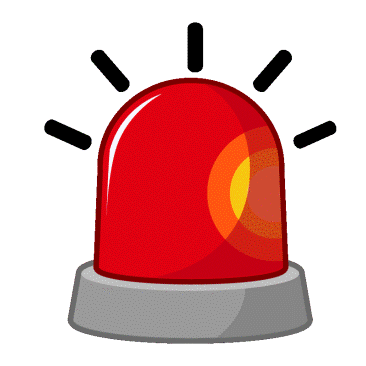 TOPNET
NET G5
SPIDER
GR 10 / GR 30 / GR 50
ВОЗМОЖНОСТЬ ПРОДОЛЖЕНИЯ
ЭФФЕКТИВНОЙ ЭКСПЛУАТАЦИИ
ОБОРУДОВАНИЯ И ПО
VRS3Net / ПИЛОТ / PIVOT
Net R9 / ФАЗА+
2. Установить запрет на допуск программ для электронных вычислительных машин и баз данных, реализуемых независимо от вида договора на материальном носителе и (или) в электронном виде по каналам связи, происходящих из иностранных государств (за исключением программного обеспечения, включенного в единый реестр программ для электронных вычислительных машин ..
…  для целей осуществления закупок для обеспечения государственных и муниципальных нужд.
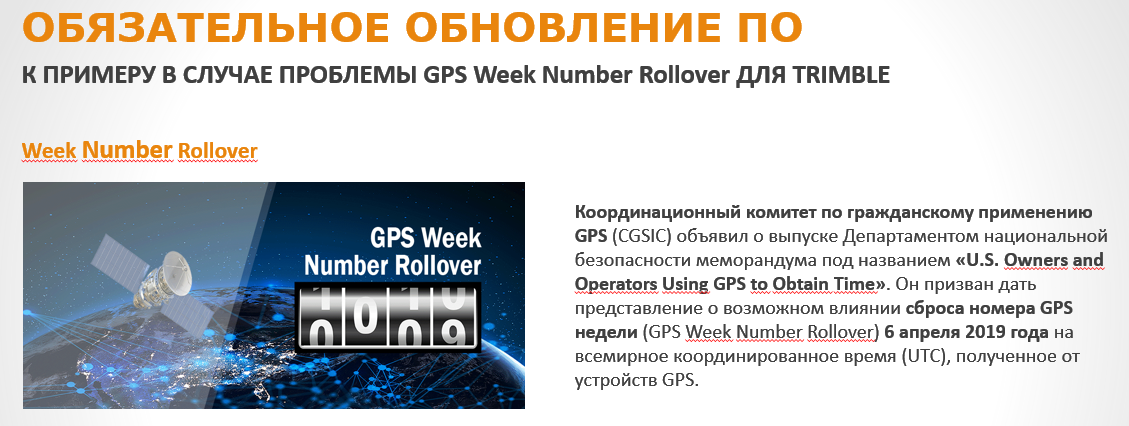 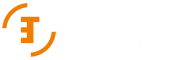 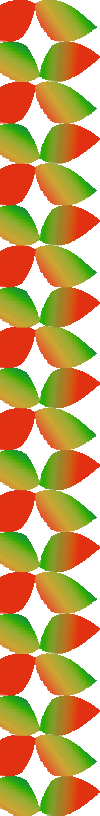 РЕШЕНИЯ И ВОЗМОЖНОСТИ
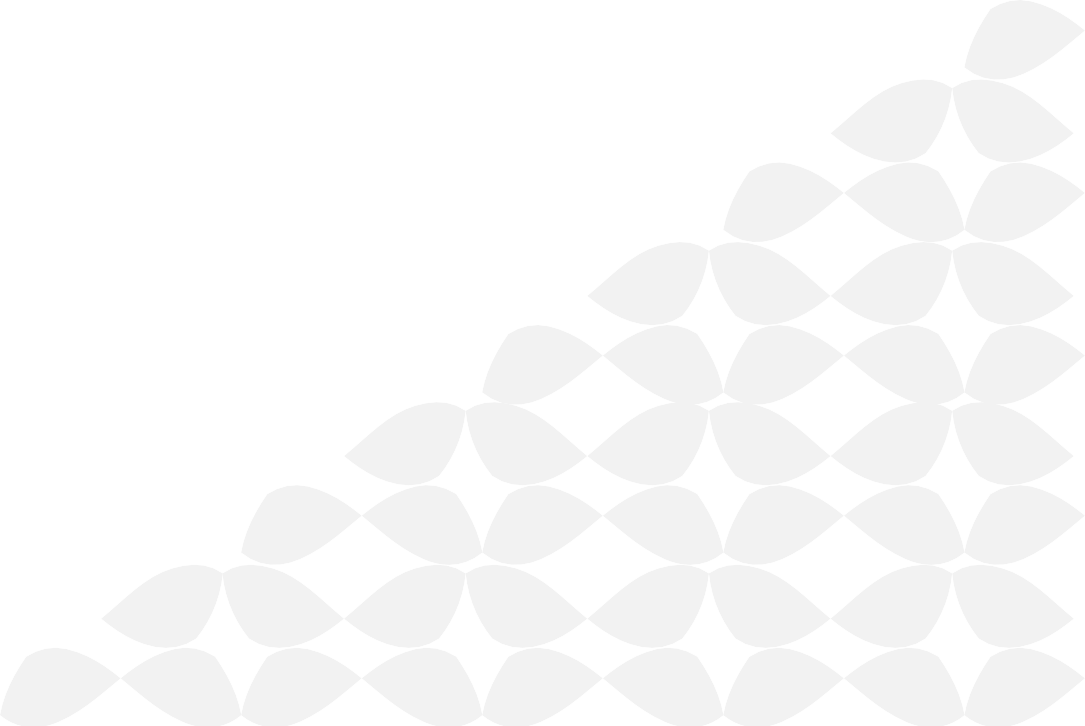 ВЫБОР ПОСТАВЩИКА ПРОГРАММНО-АППАРТНОГО КОМПЛЕКСА
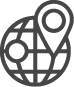 Страна производитель ГНСС оборудования
РФ или отсутствует в списке недружественных
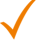 Резидент РФ, не аффилировано компаниями
нерезидентами РФ
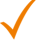 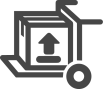 Компания поставщик
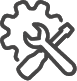 1 или более на территории РФ
Наличие сервисных центров на территории РФ
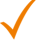 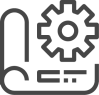 Страна разработчик и правообладатель ПО
РФ, внесено в реестр отечественного ПО
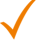 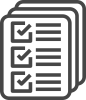 Возможность работы
БЕЗ GPS и GALILEO
Обязательно
ГНСС оборудование внесено в реестр ТСИ
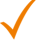 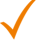 Информационная независимость 
от GPS/GALILEO
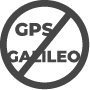 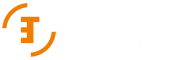 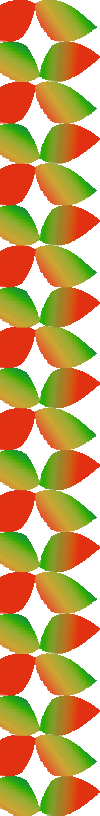 ПРИМЕР ОТЕЧЕСТВЕННОГО РЕШЕНИЯ
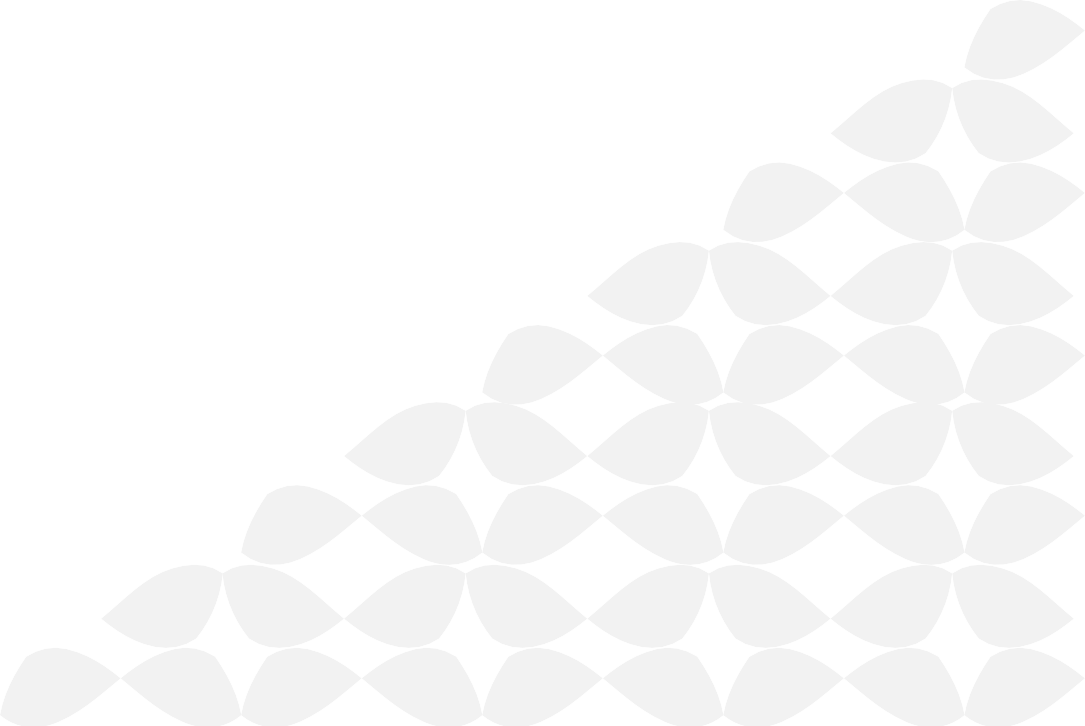 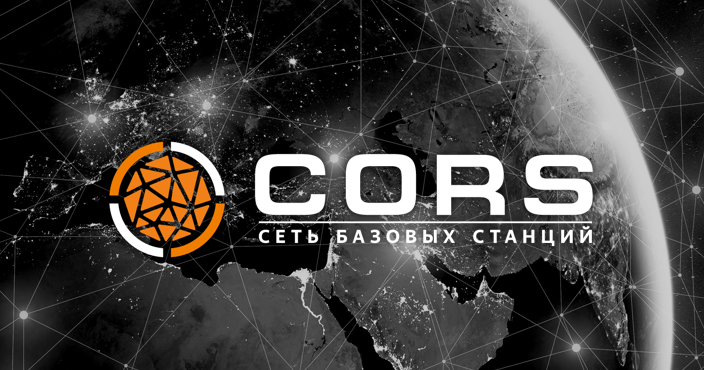 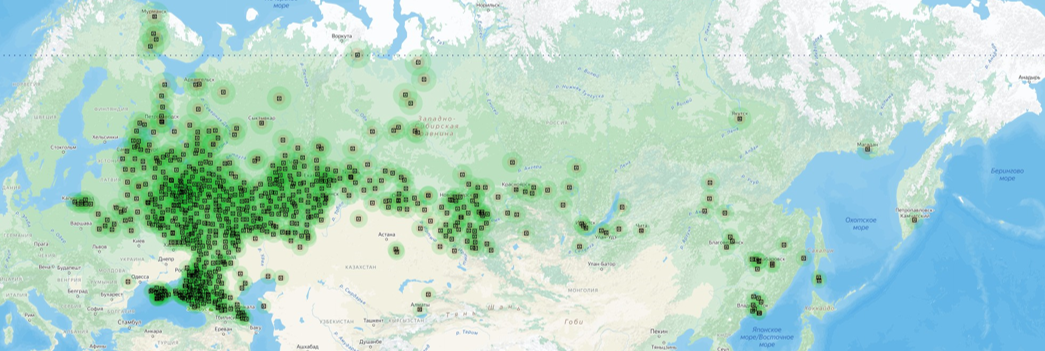 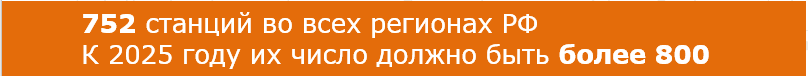 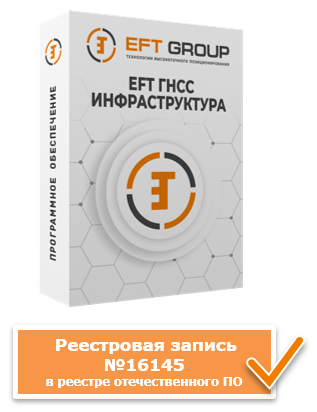 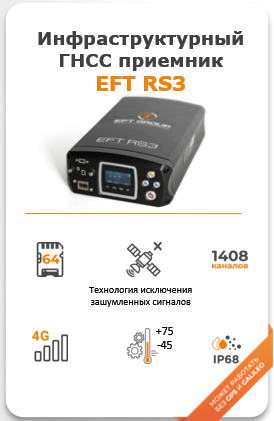 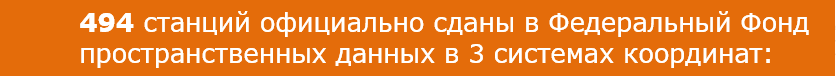 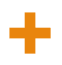 ГСК-2011
ITRF 2014 (2010.0)
МСК-субъекта
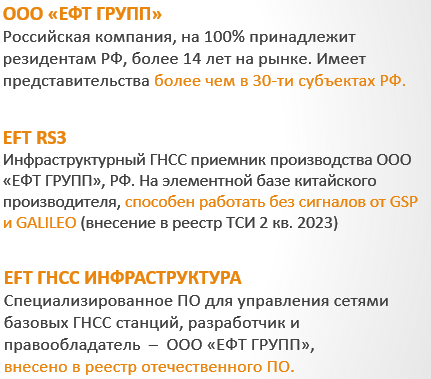 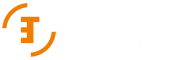 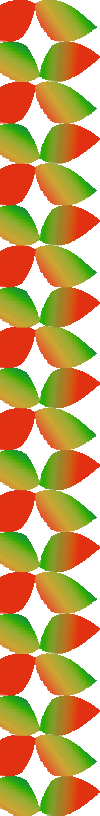 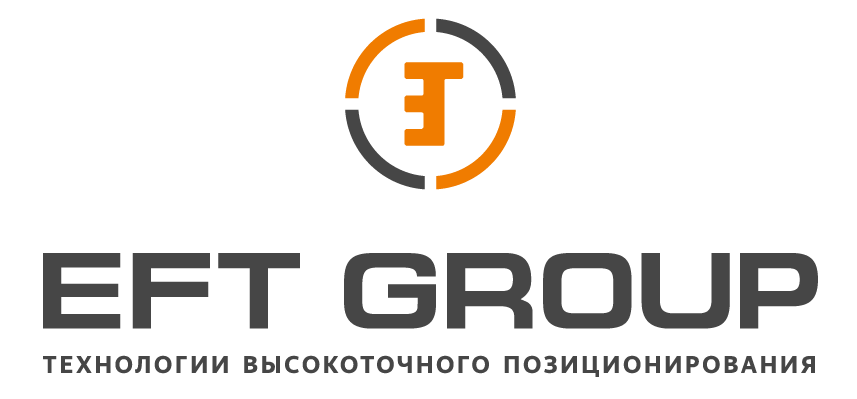 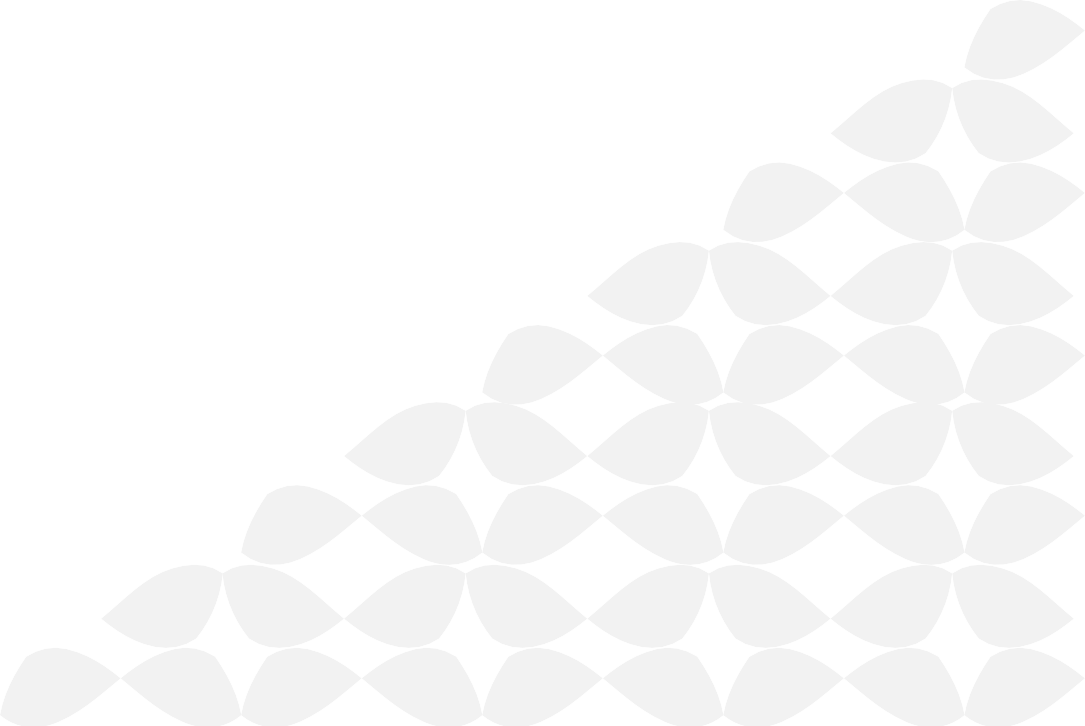 Желаем интересной и эффективной работы на мероприятии. 
Открыты к сотрудничеству !
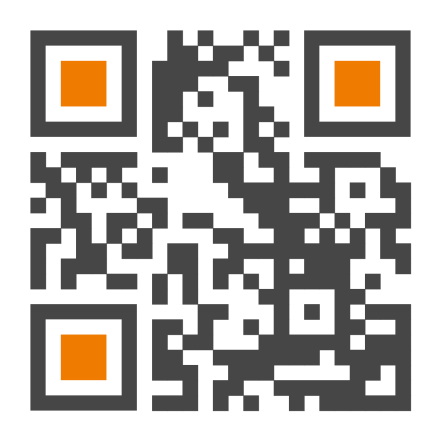 Россия, 127015, г. Москва, ул. Новодмитровская,
д. 2, к.2, 9 этаж, БЦ «САВЕЛОВСКИЙ СИТИ»

График работы: пн.-пт.: С 9:30 до 18:00

8 (800) 444-18-40
info@eftgroup.ru
Алексей Львович Равер
Зам. Генерального директора
ral@eftgroup.ru
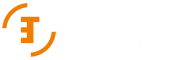